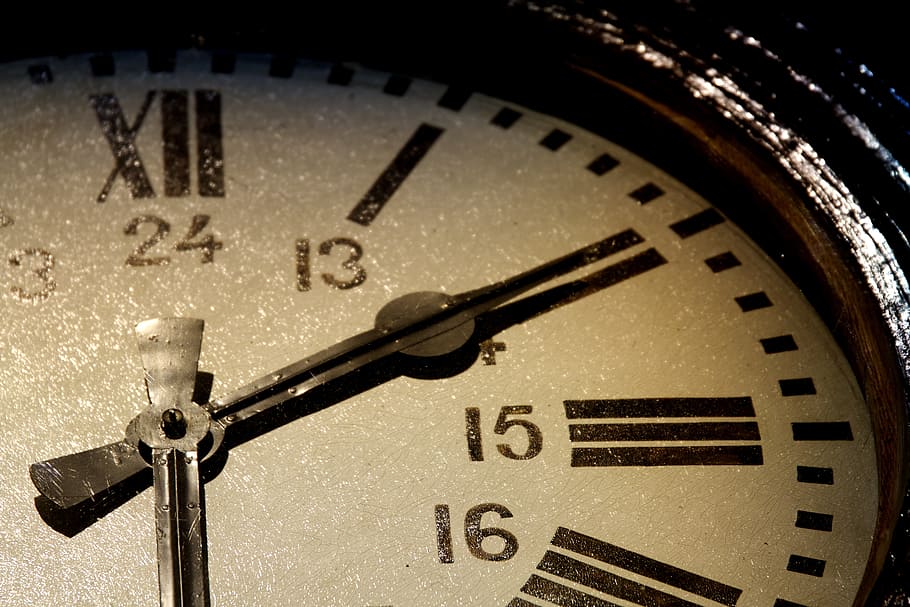 MDS 2023:  FINAL PREPARATIONLet the Countdown Begin
California Association of Health Facilities
Terry Sheets
Consultant
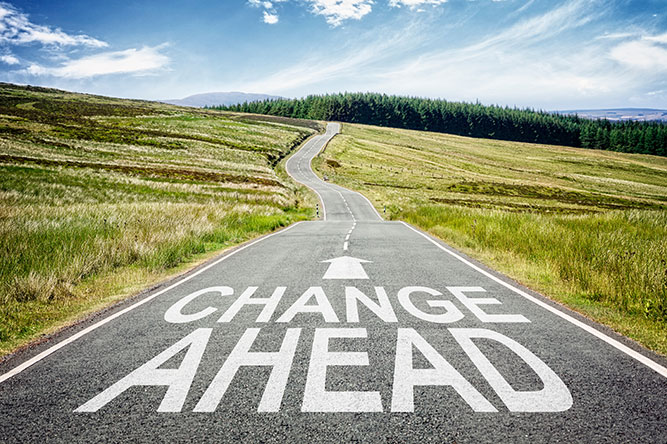 2023 MDS Changes &  Common Errors
59 New and Revised Items 
New Resident Interview Questions
Social Determinants of Health
High Risk Drug Classifications
2 New QRP Quality Measures
	Transfer of Health Information to 	Patient and Subsequent Providers
Section G retires
2
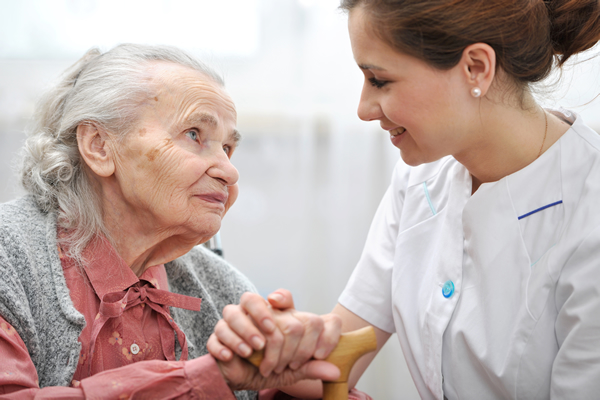 Social Determinants of Health
Section A1250 - Transportation
Access to transportation for ongoing health care and medications plays an essential component of overall care management. (SDOH)
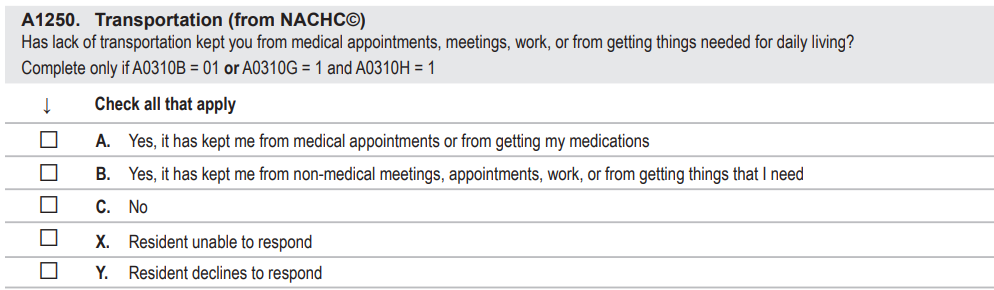 6 Month – 1 Year
Lookback
4
Health Literacy
Health Literacy is the degree to which individuals have the capacity to obtain, process, and understand basic health information and services needed to make appropriate health decisions. (SDOH)
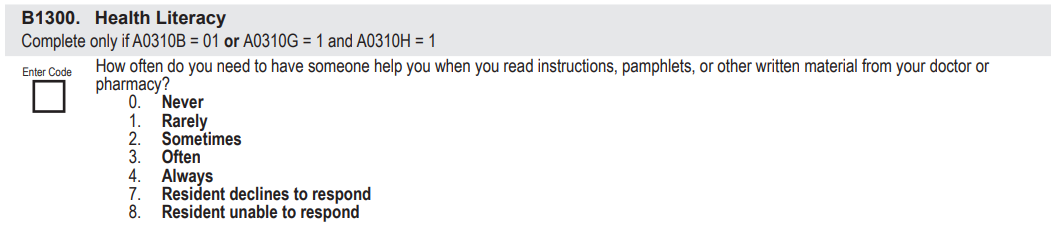 Resident Self-Report Only
5
Social Isolation
Definition
Refers to an actual or perceived lack of contact with other people, such as living alone or residing in a remote area. (SDOH)
Resident Self-Report Only
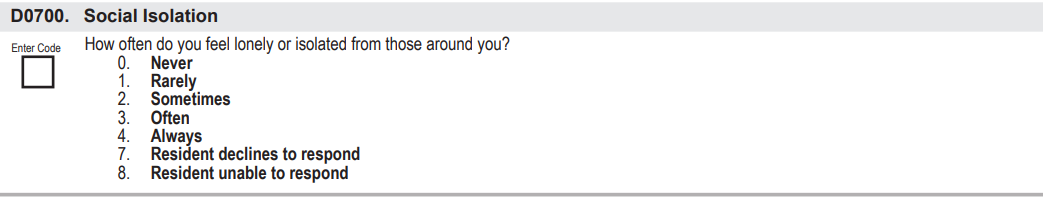 6
Expanded Pain Interview
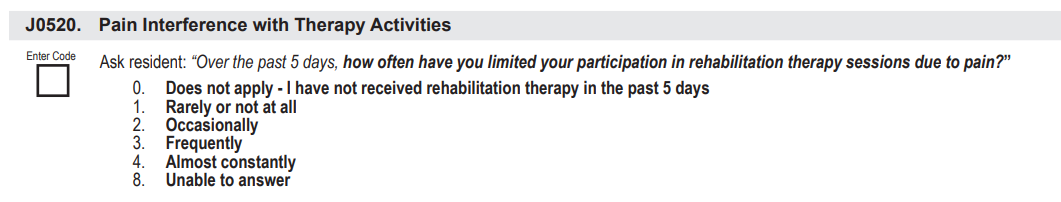 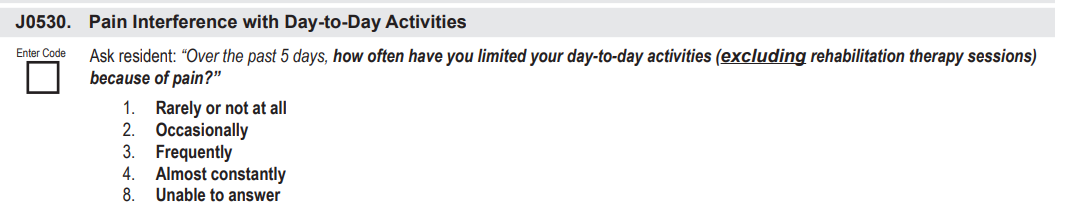 7
PHQ- 2 to 9
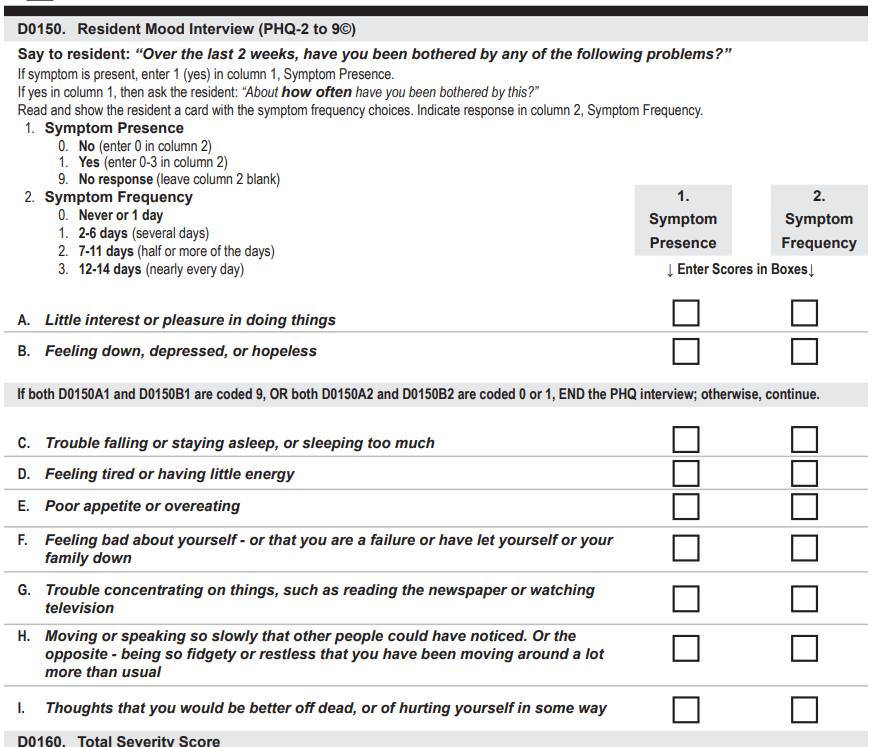 Ask each of the first two questions. 

If both D0150A1 and D0150B1 are coded 9, end the PHQ interview.
If both D0150A1 and D0150B1 are coded 0 or 1, end the PHQ interview and record Total Score based on Column 2.
All other scenarios, proceed with the remaining interview.
8
New Look Back Period
Medicare A Only
K0520 – Nutritional Approaches
O0100 – Special Procedures, Treatments and Programs
GG130 and GG 170 – Functional Abilities
9
High-Risk Drug Classifications
Column 1 – Check any medications received by the resident during the 7 day look back period. 
Column 2 – Check if there is an indication noted for any medication checked in Column 1.
10
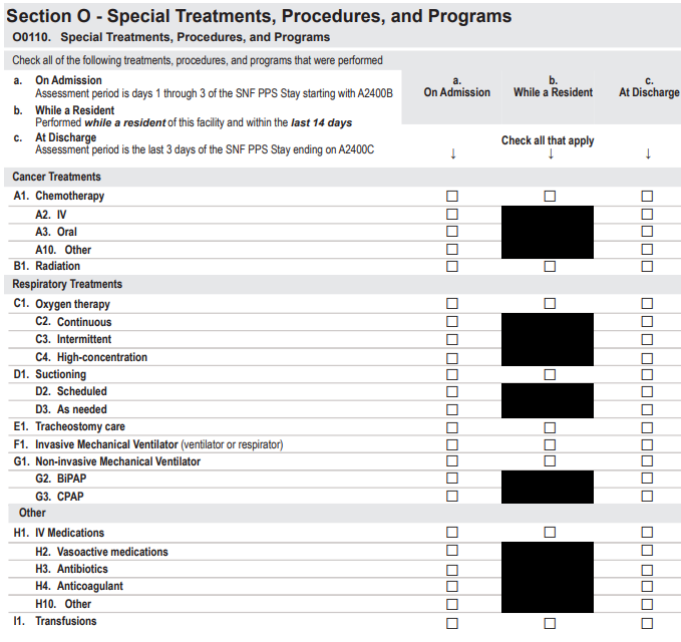 Section O Special Procedures, Treatments, & Programs
Expanded Treatments
New Items
Hospital Lookback Period Eliminated
11
O0110C1 – Oxygen Therapy
Continuous delivered for 14 hours or greater per day
Intermittent delivered less than 14 hours per day
High Concentration - Oxygen delivered at a concentration that exceeds FiO2 of 40%
O0110H1 – IV Medications
O0110H2 – Vasoactive medications
O0110H3 – Antibiotics
O0110H4 – Anticoagulation
O0110H10 – Other
O0110J1 – Dialysis
O0110J2 – Hemodialysis
O0110J3 – Peritoneal Dialysis
O0110O1 – IV Access
O0110O2 – Peripheral
O0110O3 – Midline
O0110O4 – Central including PICC, tunneled, and port
Special Treatments
12
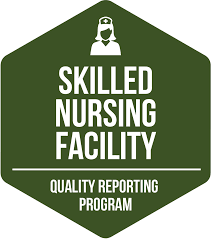 New Quality MeasuresQuality Reporting Program
13
New Quality Reporting Program (QRP) Measures
Transfer of Health Information to the Provider Post-Acute Care 
Transfer of Health Information to the Patient Post-Acute Care
Provision of Current Reconciled Medication List to Subsequent Provider
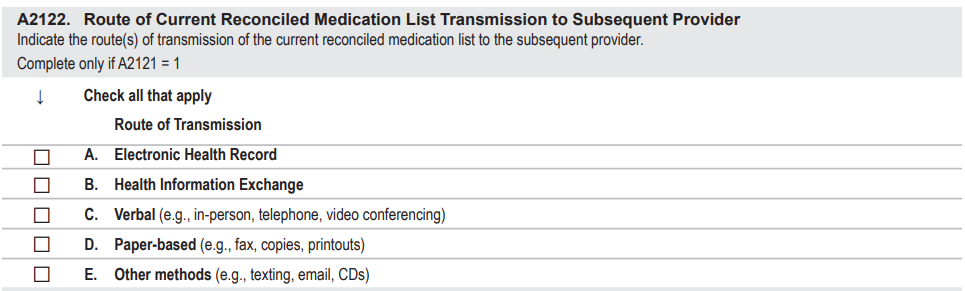 Provision of Current Reconciled Medication List to Resident
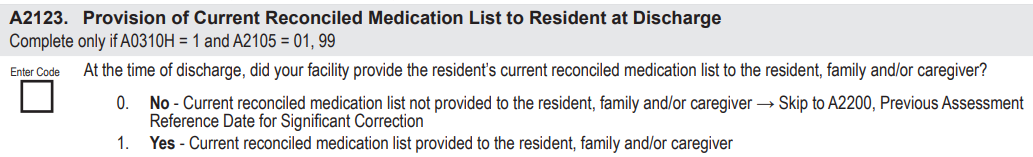 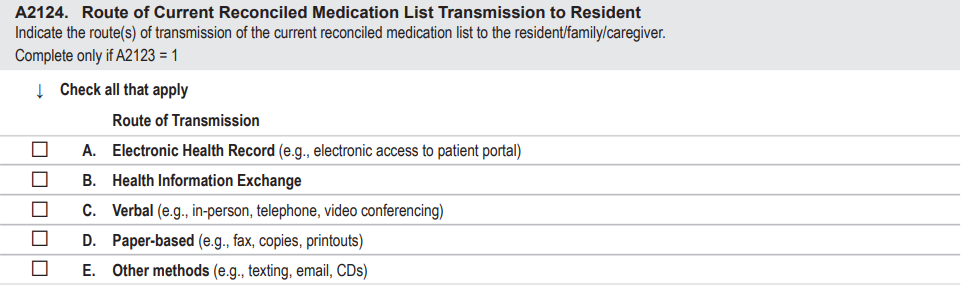 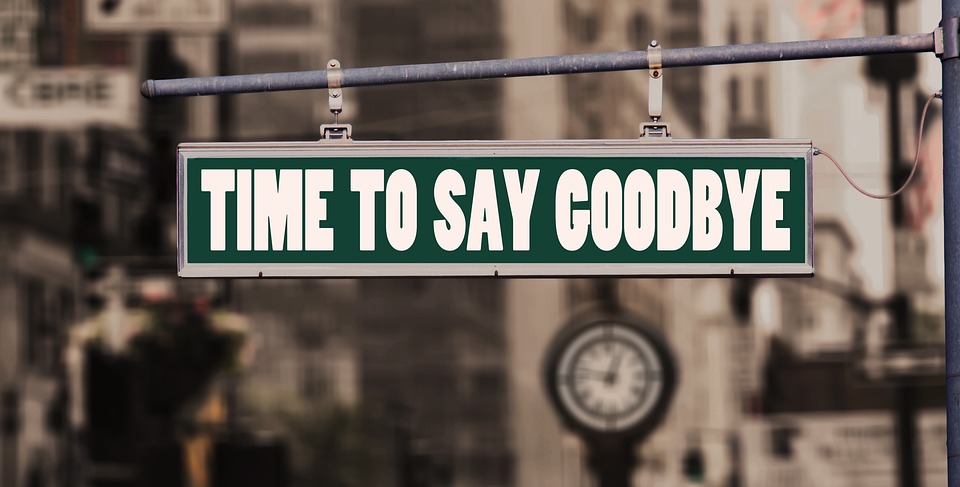 Section G (Functional Status) merges with Section GG (Functional Abilities and Goals)
CNAs documentation
Care Area Assessment (CAAs) impact
Quality Measures

Some items in Section G will be carried over to Section GG with new Item #
Range of Motion
Mobility Devices
Personal Hygiene
Tub/Shower Transfer
Section G Retires
17
5 Quality Measures
Percent of Residents Who Make Improvement in Function (SS)
Percent of High-Risk Residents with Pressure Ulcers (LS)
Percent of Low-Risk Residents Who Lose Control of Their Bowel and Bladder (LS)
Percent of Residents Whose Need for Help with ADLs has Increased (LS)
Percent of Residents Whose Ability to Move Independently Worsened (LS)
OBRA and PPS Assessments
Admission Status
Discharge Status on End of SNF PPS Stay
Goals are set for PPS 5-day assessment
Usual Performance
3 Day Lookback Period
Extensive Coding Clarifications
Section GG Functional Abilities & Goals
19
Look Back Periods Change
20
Transition from G to GG Coding
Today - Section G
October 1st – Section GG
Independent
Set or Clean Up Assistance
Supervision or touching Assistance
Partial / Moderate Assistance
Substantial / Maximal Assistance
Dependent
Resident Refused
Not Applicable
Not Attempted due to Environmental Limitations
Not Attempted due to Medical or Safety Concern
Independent
Supervised
Limited Assist
Extensive Assist
Dependent
Activity Occurred 1-2
Activity Did Not Occur
21
Take Steps Now
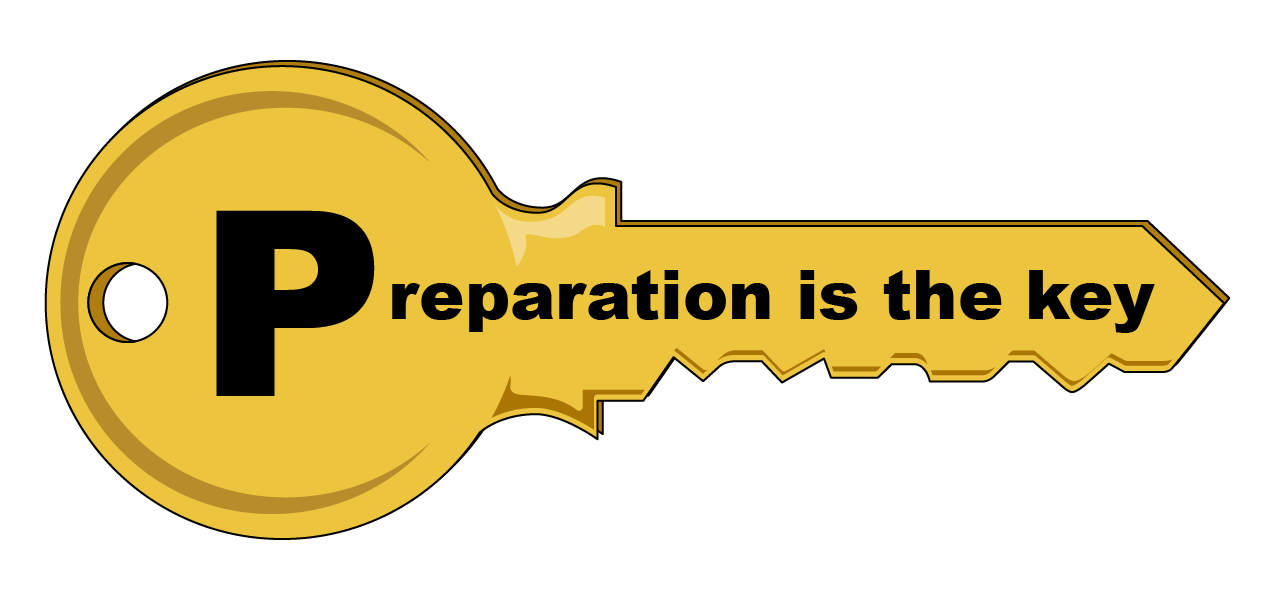 Examine interdisciplinary process 
Discharge Planning and Communication
Medication Reconciliation 
Medication Indications
Update policies and procedures 
Ensure accurate coding 
Data Collection
Paper vs Electronic documentation
Assessment modification to collect data
Monitor and track outcomes
Education Plan
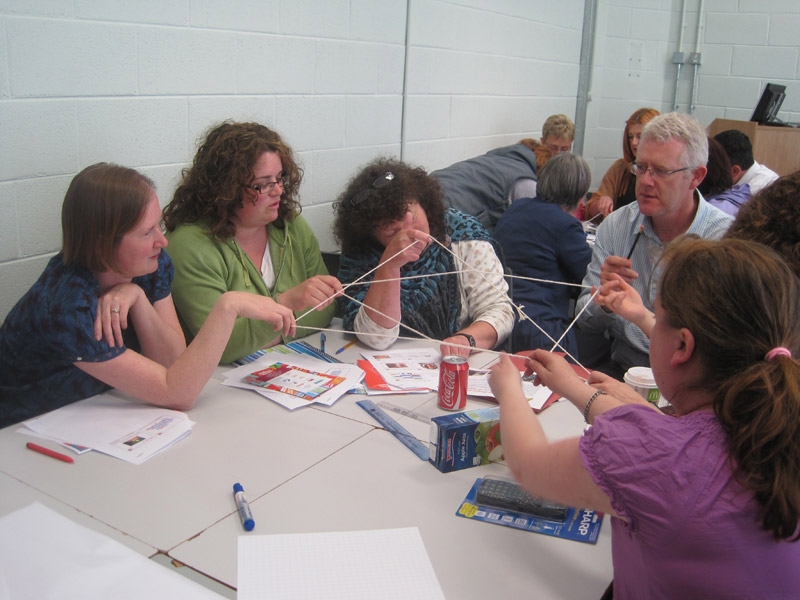 Education of IDT members to MDS changes and impact
CNAs Education
ADL documentation for Section GG
Medication Reconciliation
Documentation


Don’t Wait…Act Now!!
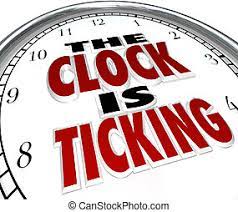 MDS 2023 StartsSunday, October 1st